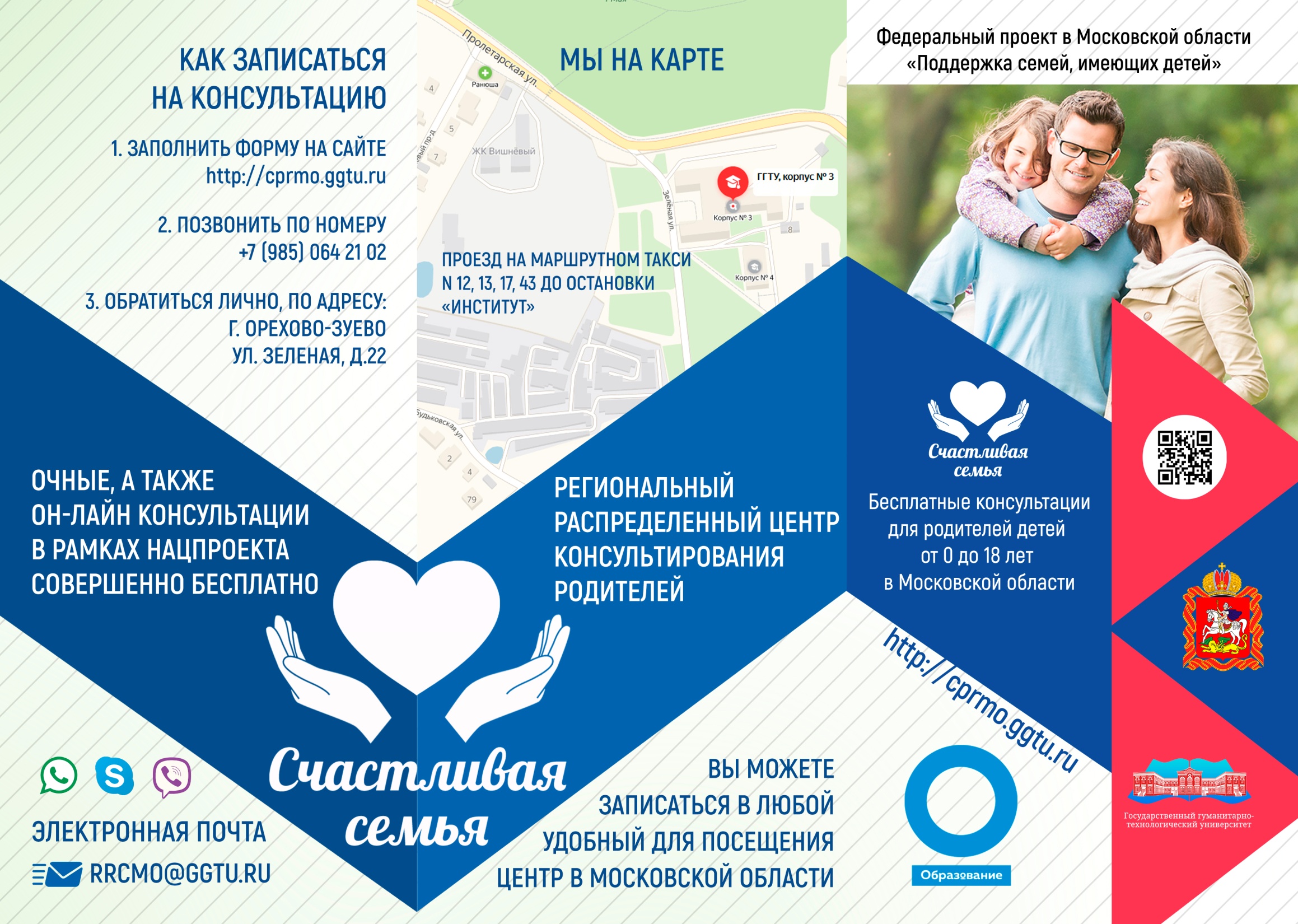 ГОУ ВО МО 
«Государственный гуманитарно-технологический университет»
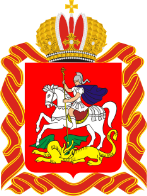 Региональный распределенный центр консультирования родителей Московской области
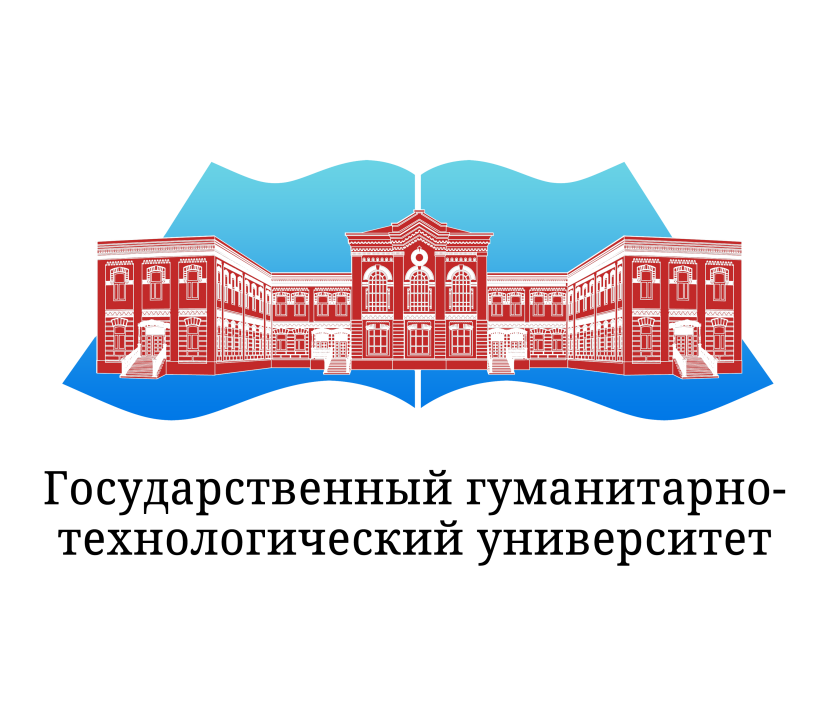 2019
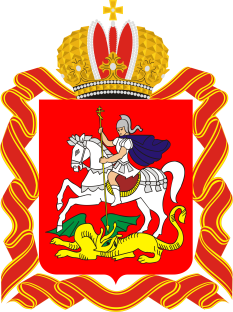 Цель проекта
Московская 
область
Внедрение высокотехнологичной модели оказания услуг психолого-педагогической, методической и консультативной помощи родителям Подмосковья
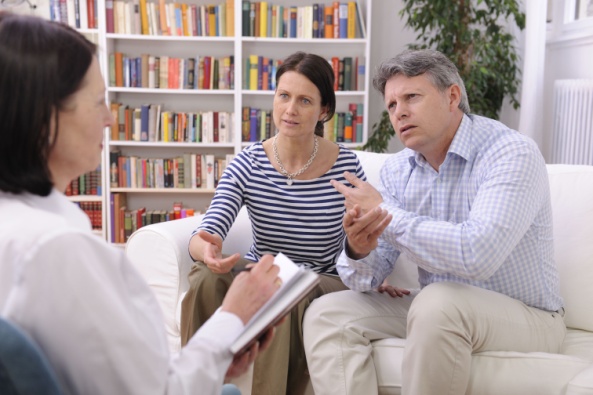 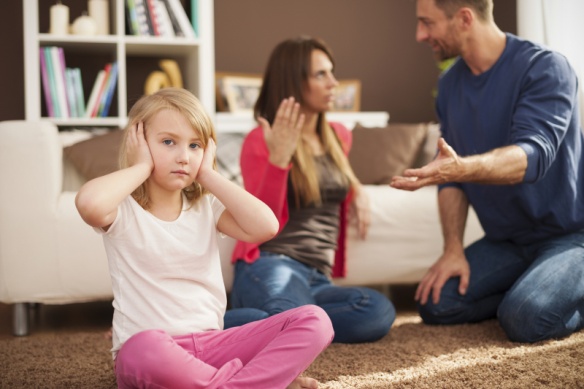 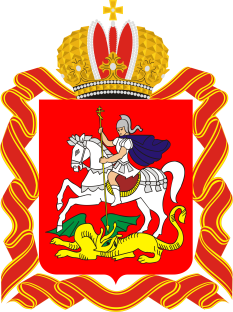 Единый центр управления
Московская 
область
РАСПРЕДЕЛЕННЫЙ ЦЕНТР
Координационный центр – Университет (руководство, IT – поддержка)
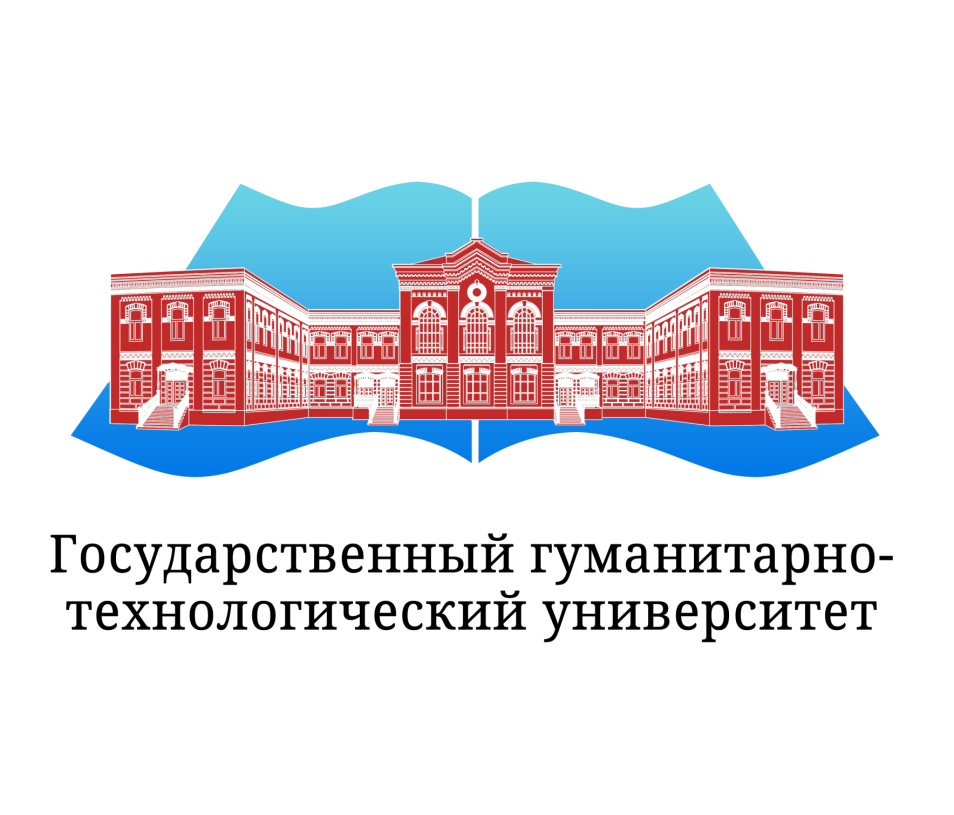 43 центра в 7 зональных объединениях региона
10 центров психолого-педагогической, методической и консультативной помощи
Московский областной центр дошкольного образования (ГГТУ)
24 консультативных пункта и центра на базе детских садов
8  областных центров сопровождения замещающих семей  МГОУ
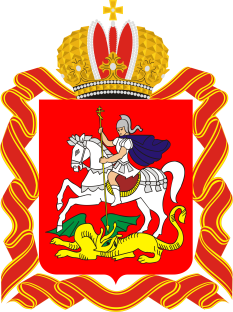 Центры  консультирования 
родителей  детей раннего возраста
Московская 
область
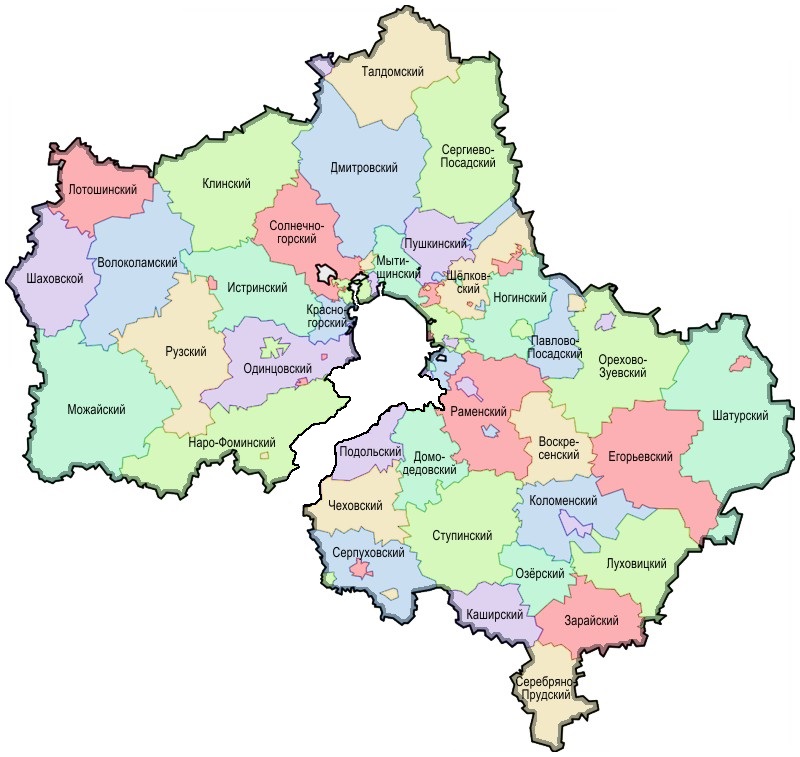 Люберцы
 МБДОУ 6
Ногинск 
МБДОУ 8
Реутов 
МАДОУ 11
Орехово-Зуево 
МДОУ 1, 20, 25, ГГТУ
Одинцово 
МБДОУ 17, 23
Краснознаменск
МДОУ 1
Егорьевск 
АДОУ 5
Подольск 
МБДОУ 2, 19, 20
Домодедово 
МАДОУ 46
Коломна 
МБДОУ 
4, 15, 31, 50
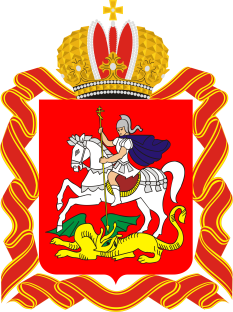 Центры консультирования родителей детей с ОВЗ
Московская 
область
Королев 
ДОУ 12
Люберцы 
ЦППМСП
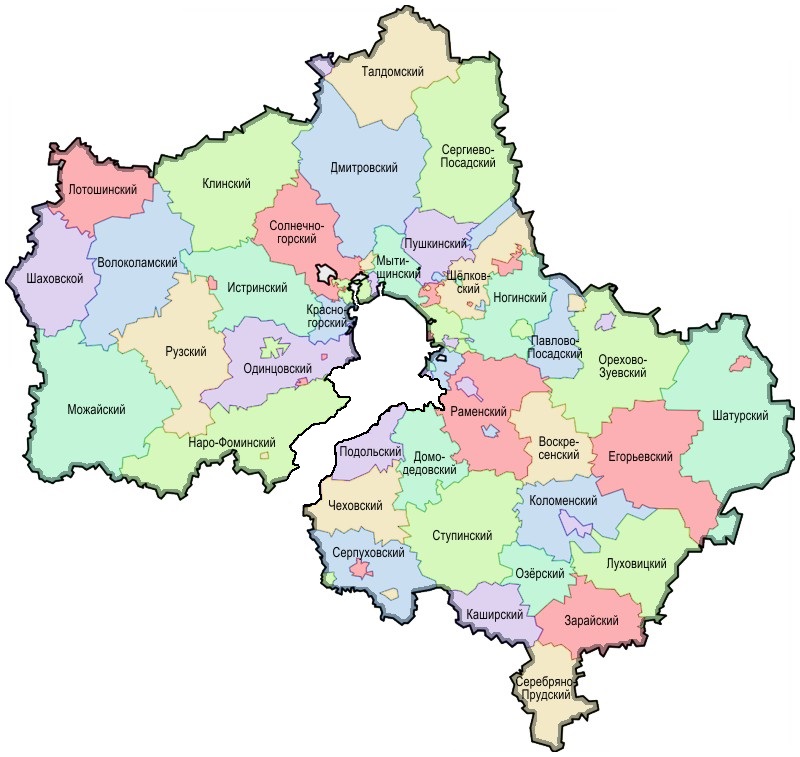 Красноармейск ЦПМПК
Ивантеевка Центр ПМПК
Клин 
ЦПМПК
Балашиха 
ЦПМСП «Радуга»
Дзержинский  ДОУ 9
Красногорск  центр «Созвездие»
Одинцово МБДОУ 17, 21, 23
Электросталь ЦПМСС
Чехов ЦППМСП
Подольск  
ДОУ 15
Егорьевск АДОУ 5
Домодедово 
Центр  ЦППМСП,  ДОУ 46
Коломна 
ДОУ 40
Воскресенск Центр ДиК
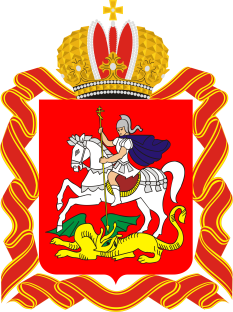 Центры сопровождения замещающих семей
Московская 
область
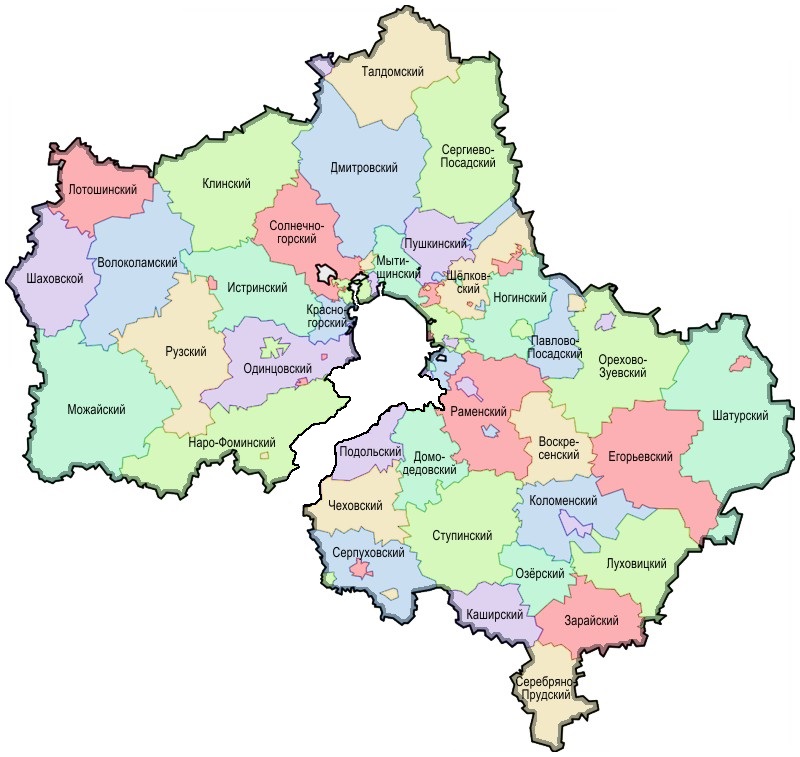 Дмитровский
Ивантеевский
Люберецкий
Одинцовский
Подольский
Орехово-Зуевский
Серпуховской
Ступинский
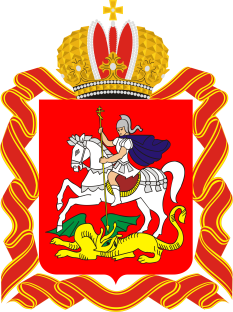 Кадровый потенциал РЦ в 2019 году
Московская 
область
Кандидаты педагогических и психологических  наук - 17
Консультанты
Педагоги - 90
Педагоги-психологи - 68
Общее количество консультантов 
Более 250
Учителя- логопеды - 33
Дефектологи - 32
Социальные педагоги - 10
Консультанты центра замещающих семей - 10
Повышение квалификации  специалистов проекта 
(МПГУ – 7 % консультантов, ГГТУ – 93 % )
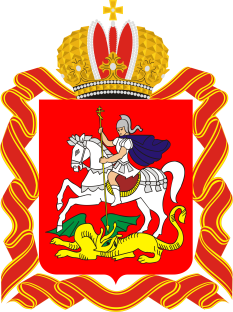 Всероссийская конференция
Московская 
область
25-26 сентября 2019 год
«Развитие сети консультационных центров и создание региональных ресурсных консультационных центров помощи родителям (законным представителям» с детьми дошкольного возраста, в том числе от 0 до 3 лет: действующие модели, межведомственное взаимодействие и социальное партнёрство»
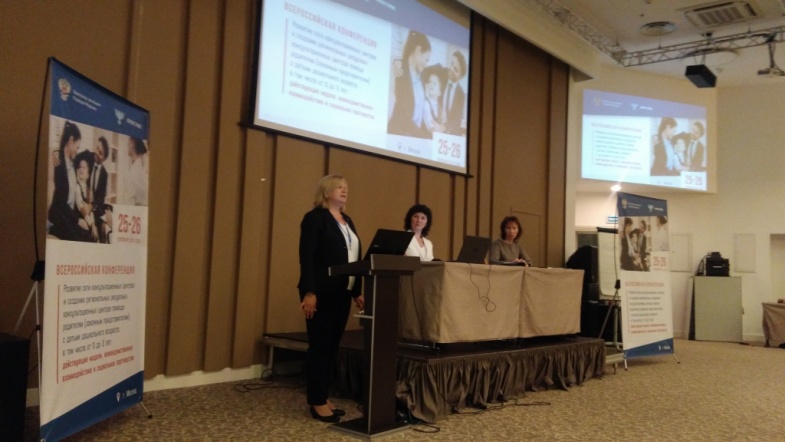 Новые технологические решения регионального проекта 
«Поддержка семей, имеющих детей»: Региональный распределённый центр консультирования родителей Московской области
Яковлева Элина Николаевна, к.ф.н., доцент, проректор по научной работе ГОУ ВО МО «Государственный гуманитарно-технологический университет»
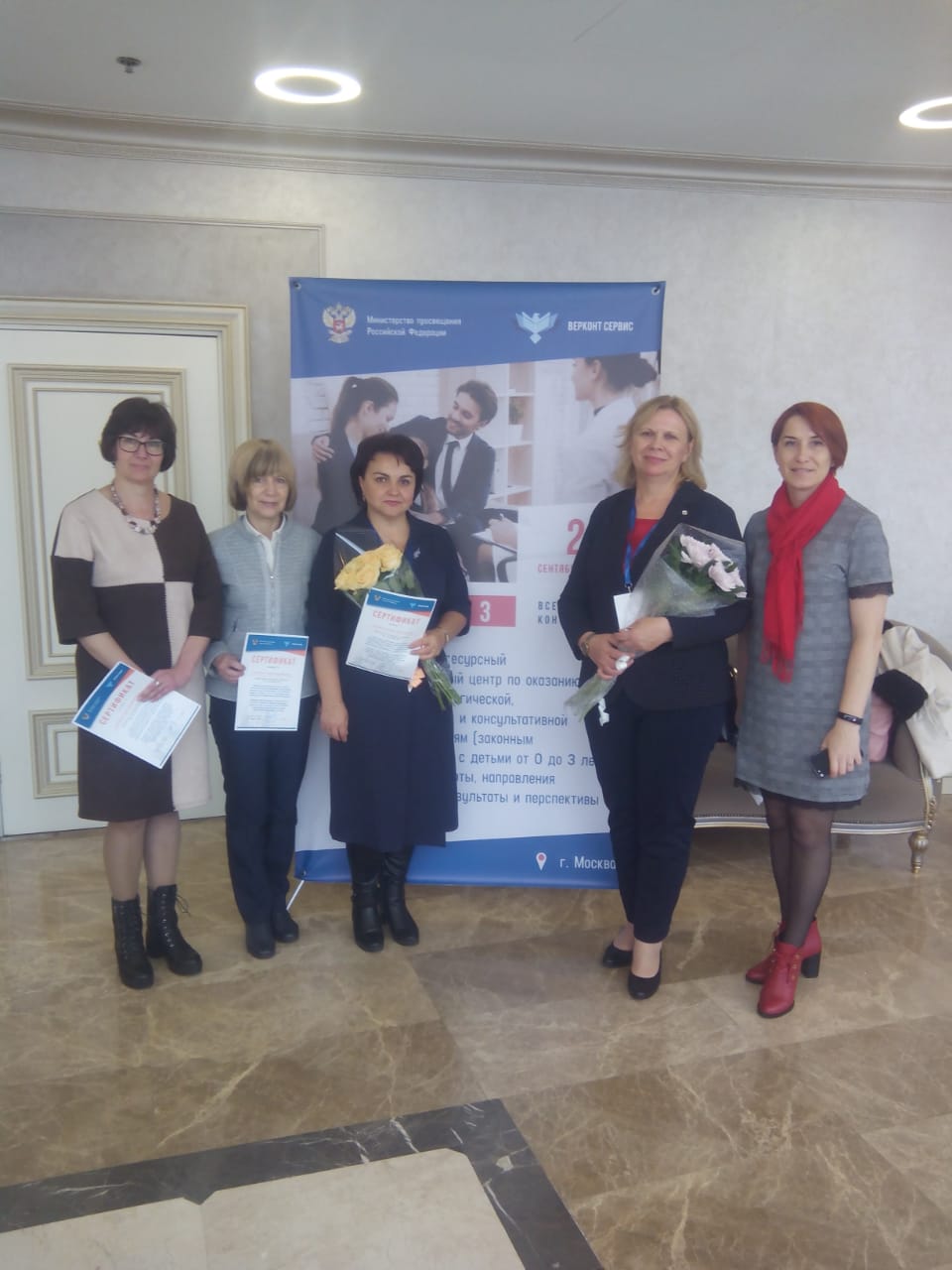 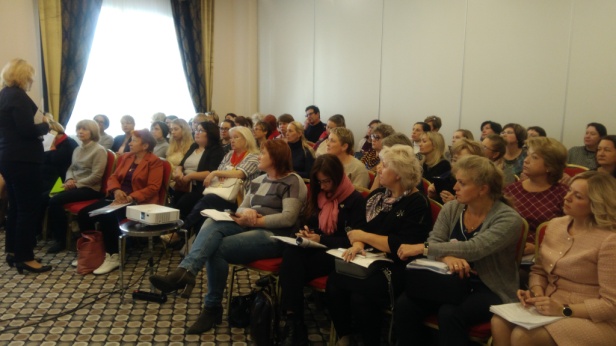 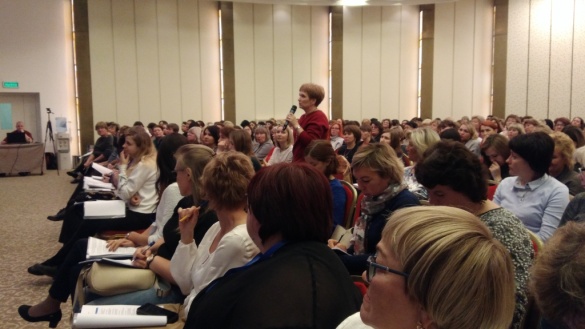 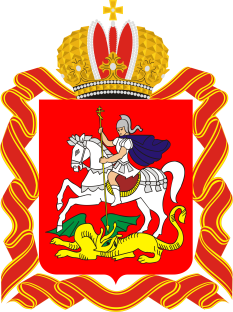 Всероссийская конференция
Московская 
область
25-26 сентября 2019 год
СЕКЦИЯ 3. Региональный ресурсный консультационный центр по оказанию психолого-педагогической, диагностической и консультативной помощи родителям (законным представителям) с детьми от 0 до 3 лет: организация работы, направления деятельности, результаты и перспективы
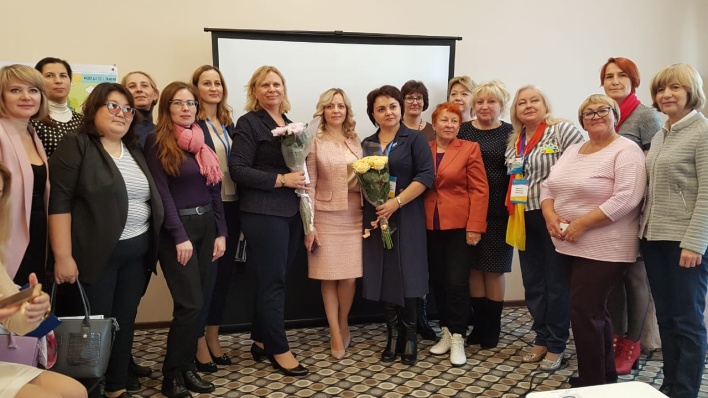 Распределенный центр - цифровой единый центр управления: основы создания, функционал, специфика деятельности
Сорокина Вероника Александровна, директор распределённого центра консультирования родителей Московской области
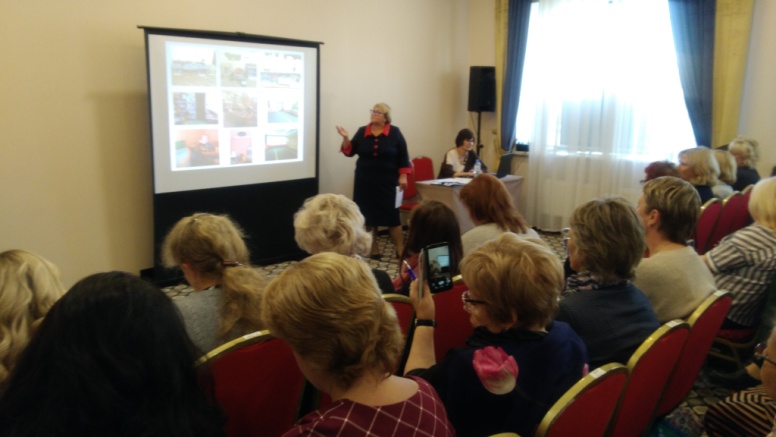 Системный подход к консультированию родителей детей раннего возраста (из опыта работы распределённого центра консультирования родителей Московской области)
Зеленкова Татьяна Владимировна, кандидат психологических наук, доцент ГГТУ;
Коробицина Марина Николаевна, заведующий МБДОУ детский сад № 8 «Василёк» комбинированного вида (г. Ногинск, Московская область)
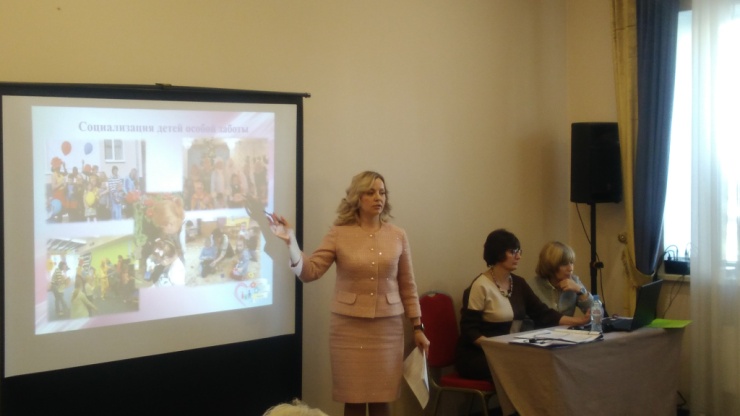 Организация психолого-педагогического консультирования родителей,
воспитывающих ребёнка с ОВЗ в условиях Распределённого центра
Селезнёва Елена Владимировна, кандидат педагогических наук, доцент ГГТУ, зам. Директора Распределённого центра консультирования родителей Московской области;
Олту Снежана Павловна, заведующий МБДОУ комбинированного вида
«Детский сад № 9 «Созвездие» (г.о. Дзержинский, Московская область)
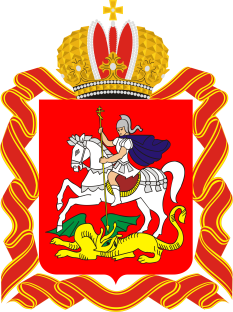 Всероссийская конференция
Московская 
область
22 октября 2019 год
III Всероссийская конференция по вопросам семейного воспитания и родительского просвещения «Школа одаренных родителей»
Секция-презентация практик победителей  Всероссийского конкурса образовательных организаций на лучшую организованную работу с родителями и Всероссийского конкурса Центров и программ родительского просвещения
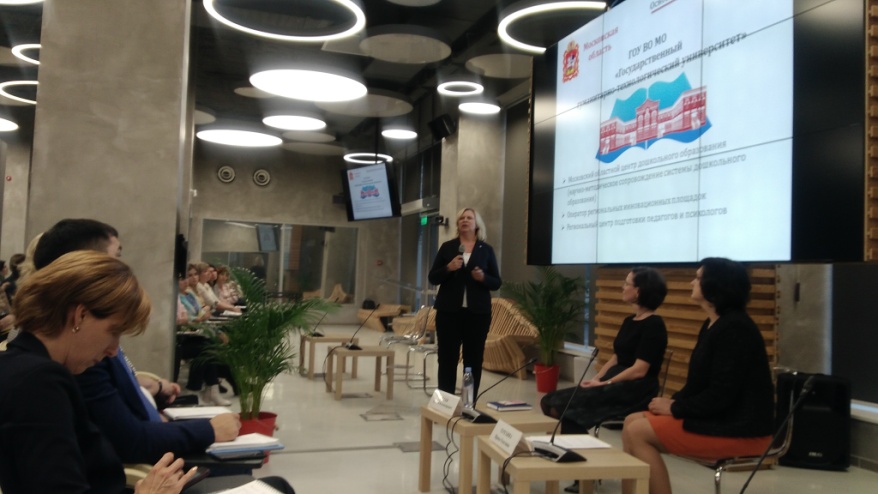 Новые технологические решения регионального проекта «Поддержка семей, имеющих детей»: Распределенный центр консультирования родителей Московской области
Яковлева Элина Николаевна- проректор по научной работе 
ГОУ ВО МО «Государственный гуманитарно-технологический университет»
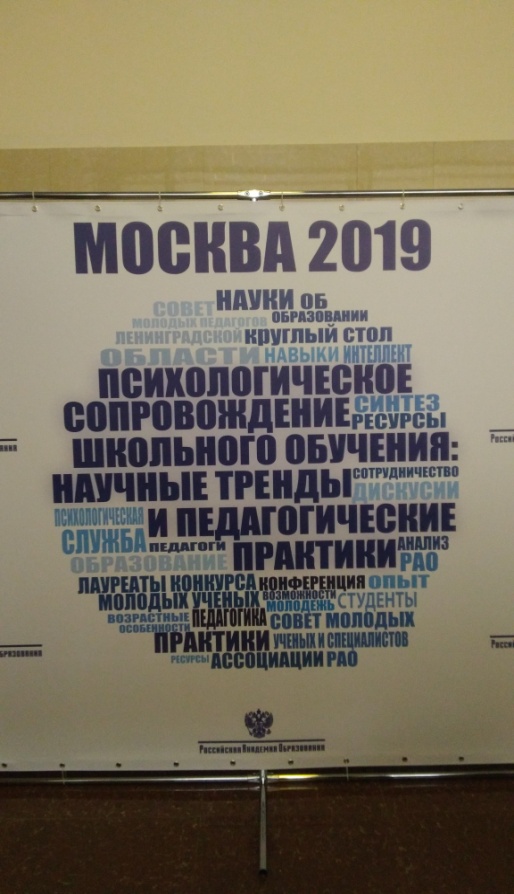 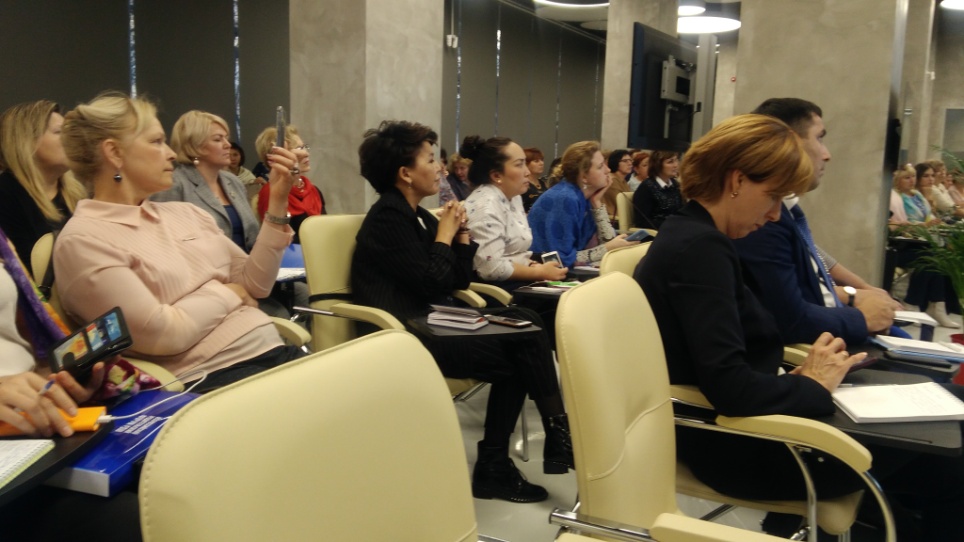 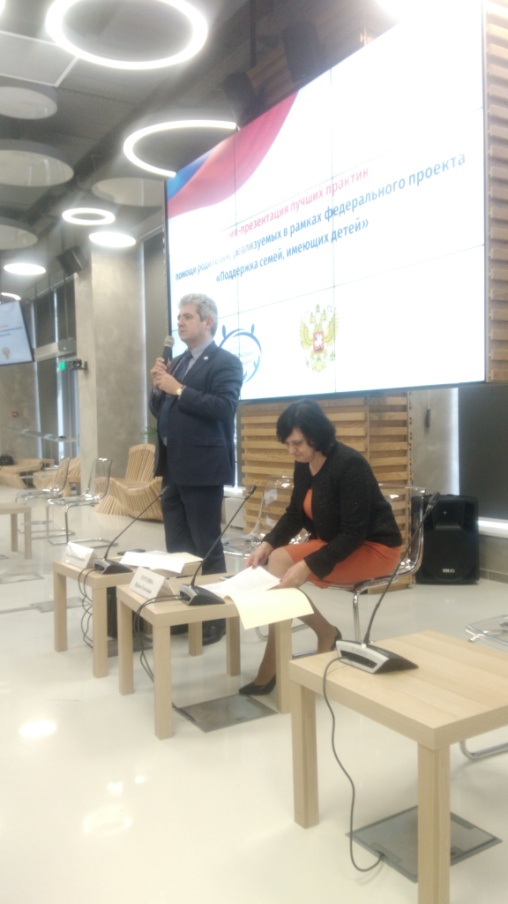 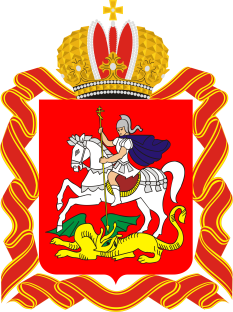 Московская 
область
Всероссийская конференция
18 ноября 2019 год
Всероссийская конференция по дошкольному образованию в рамках заключительного этапа 
Х Всероссийского профессионального конкурса «Воспитатель года России» 
«Современный педагог дошкольного образования: составляющие успеха»
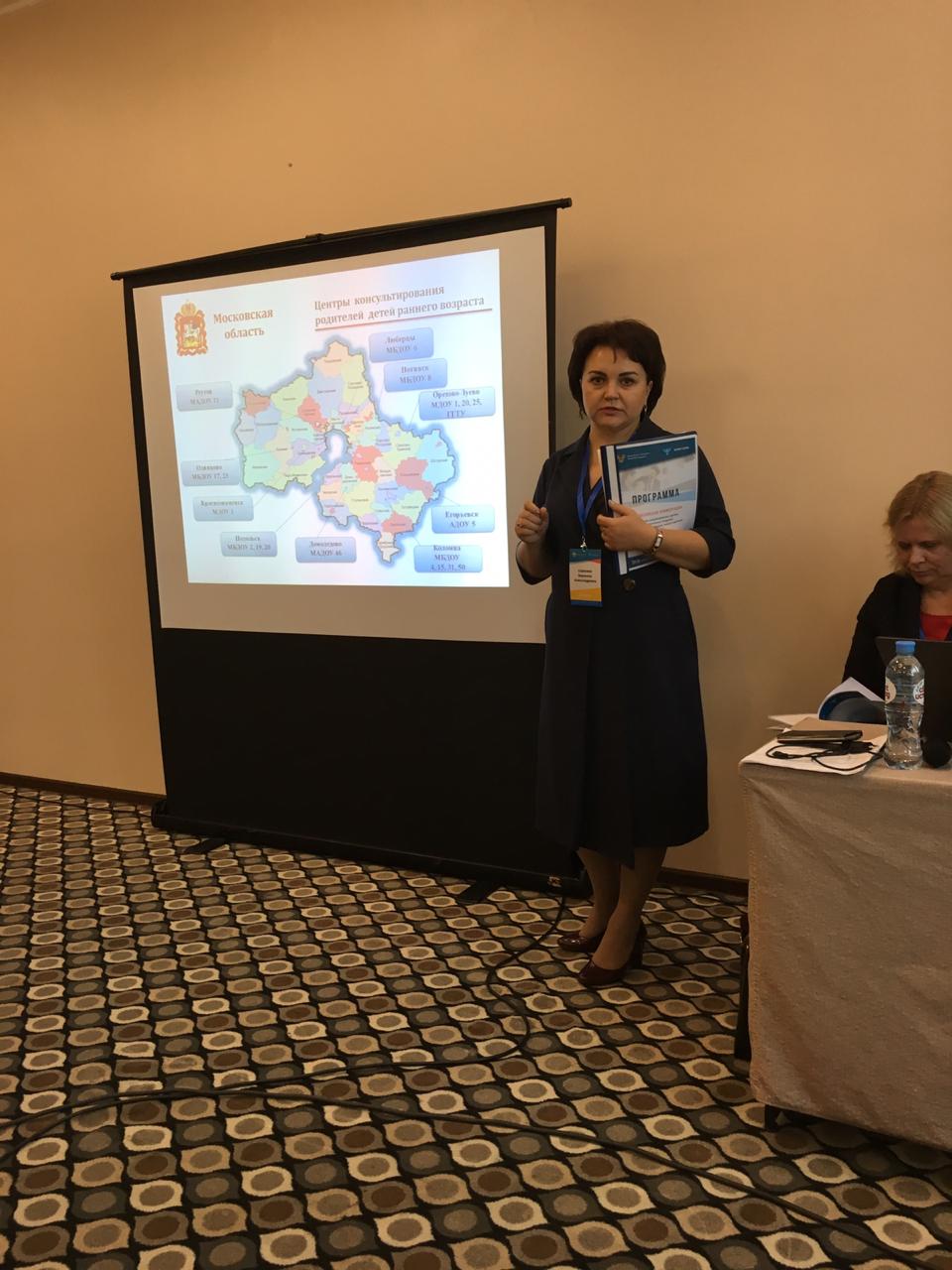 Секция 5 «Роль воспитателя в педагогическом просвещении родителей»

Распределенный центр  консультирования родителей Подмосковья: новые технологические  решения» 
Сорокина Вероника Александровна, директор распределённого центра консультирования родителей Московской области
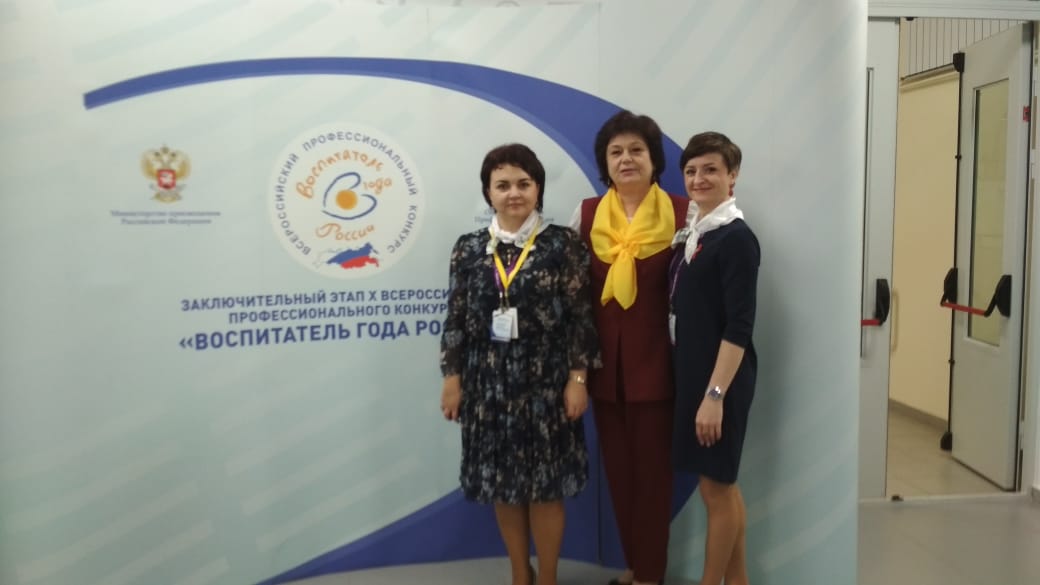 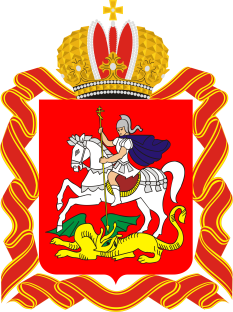 Московская 
область
Информационная осведомленность
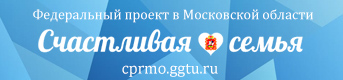 Баннеры Регионального центра консультирования на всех сайтах ДОО Подмосковья
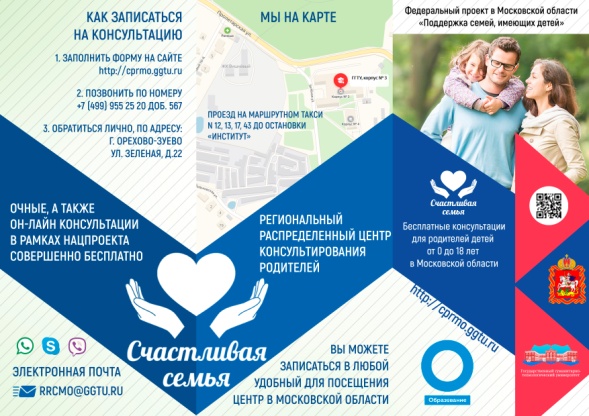 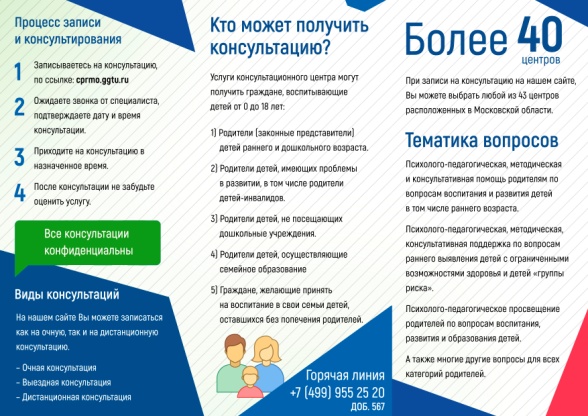 Более 3000 буклетов в центрах консультирования
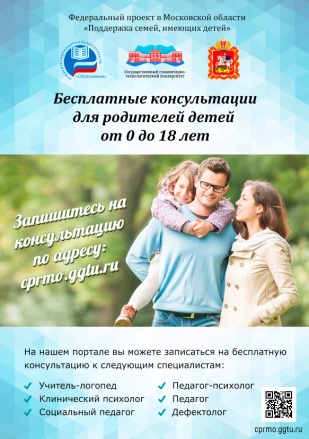 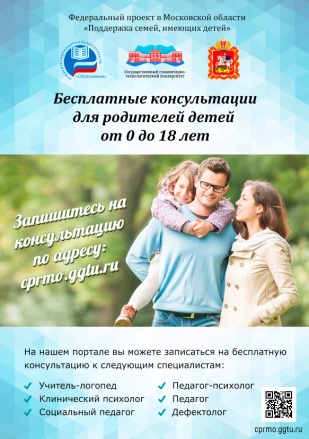 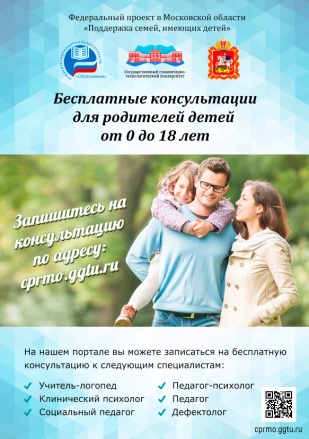 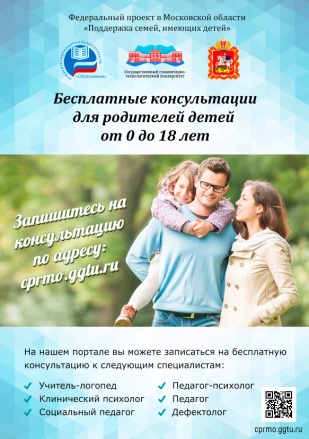 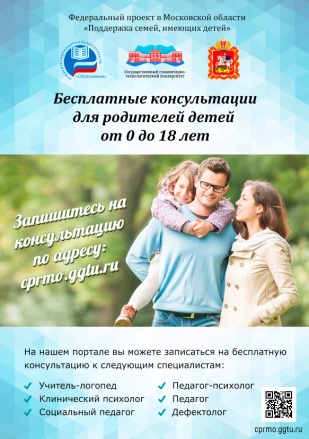 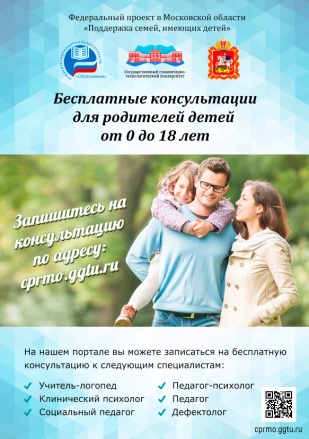 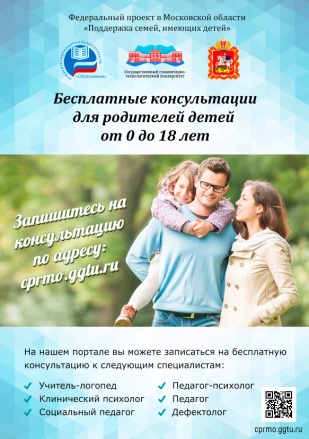 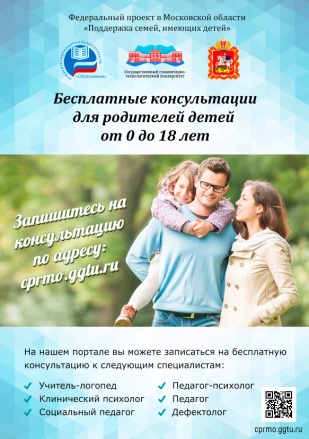 5000  флаеров   для информирования населения
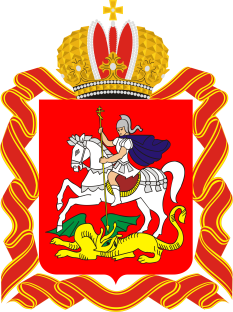 Информационная осведомленность
 в социальных сетях
Московская 
область
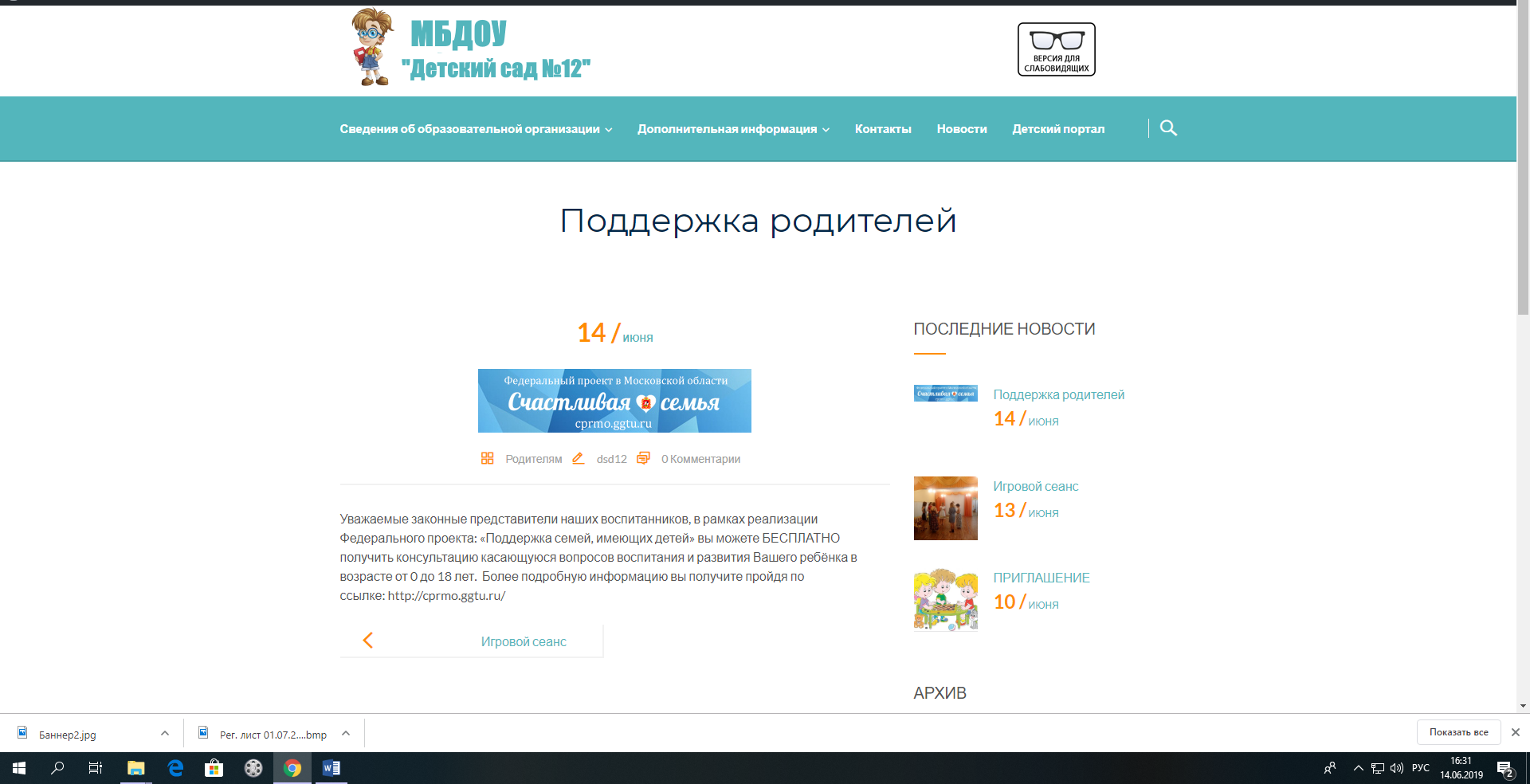 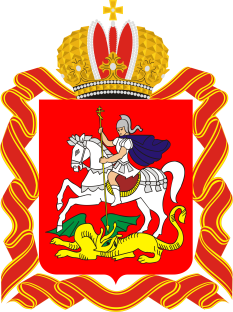 Итоговые цифры 
реализации проекта
Московская 
область
1 сентября – 15 декабря 
2019 год
2019 год
20 500 услуг
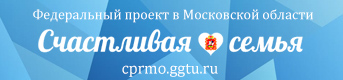 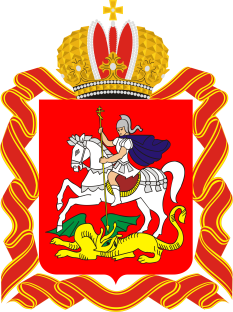 Технологическое решение 
процесса консультирования
Московская 
область
Родитель оставляет заявку на сайте «Счастливая семья» http://cprmo.ggtu.ru/ , где указывает свои контактные данные и выбирает консультанта
Шаг 1
В личном кабинете системы консультант видит все направленные ему заявки, автоматически подгружаемые с сайта
Шаг 2
Шаг 3
Консультант связывается с родителем. В случае принятия заявки назначает дату и время консультации.
Шаг 4
Результат оказанной услуги консультант фиксирует в электронной форме, распечатывает.
Шаг 5
Заполненная форма подписывается обеими сторонами.
Родитель дает оценку полученной консультации в электронном виде, которая автоматически сохраняется в системе недоступной для консультанта
Шаг 6
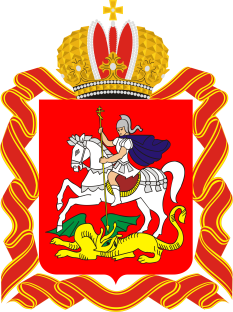 Московская 
область
Формы предоставления услуг
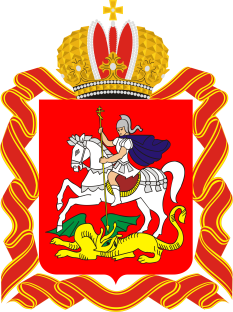 Категории получателей услуг в 2019 году
Московская 
область
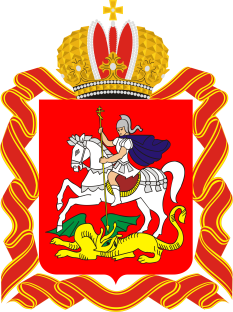 Классификация  
запросов  родителей
Московская 
область
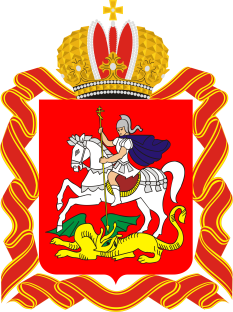 Московская 
область
Формы предоставления услуг
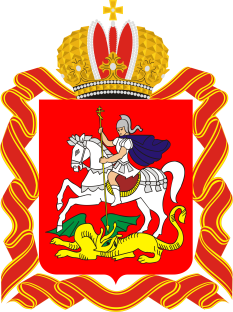 Московская 
область
Оценка исполнения услуг
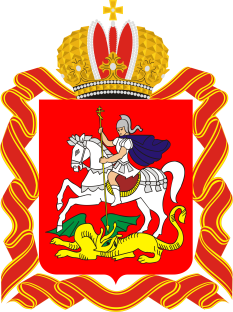 Московская 
область
Реализация  проекта 2020
1 февраля – 15 декабря 
2020 год
2019 год
40 000услуг
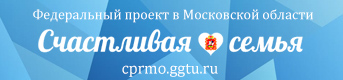 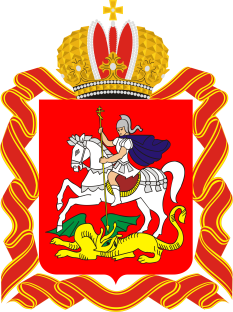 Распределенный центр 2020
Московская 
область
Существенное увеличение 
зональных площадок консультирования
2019
2020
90
24
Консультативные центры на базе ОО
10
10
Центры ПМПК
10
Центры сопровождения замещающих семей
8
Значительно возрастет количество консультантов с 250 до 500
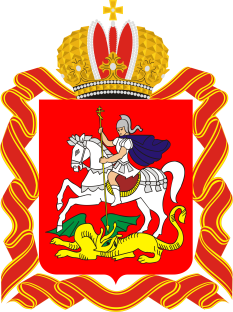 Ожидаемые результаты
Московская 
область
Увеличение территорий, охваченных консультативными услугами  за счет 
     активного использования ресурса новых консультативных пунктов

  Консолидация усилий зональных консультативных центров 
     с целью  обеспечения доступности и эффективности предоставляемых 
     услуг

  Стандартизация  и оптимизация форм консультативной помощи для  
     обеспечения качества услуг

  Повышение профессиональной компетенции специалистов 
    консультационных центров 

  Усовершенствование технологической базы проекта, 
     обеспечивающей    оперативное   предоставление услуг

  Изучение потребности родителей в консультативной помощи 
     на 2020 год